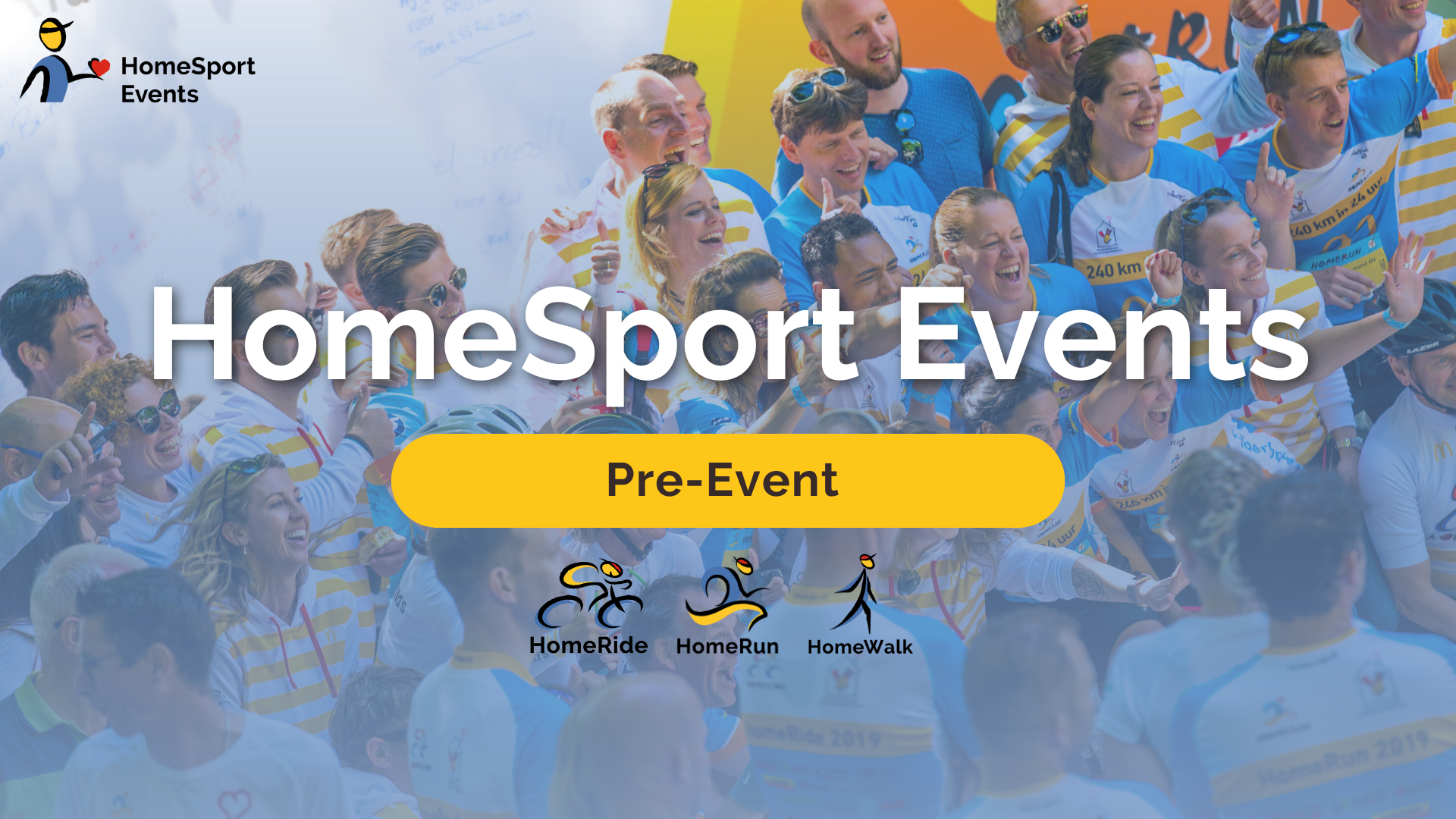 Routes 2024
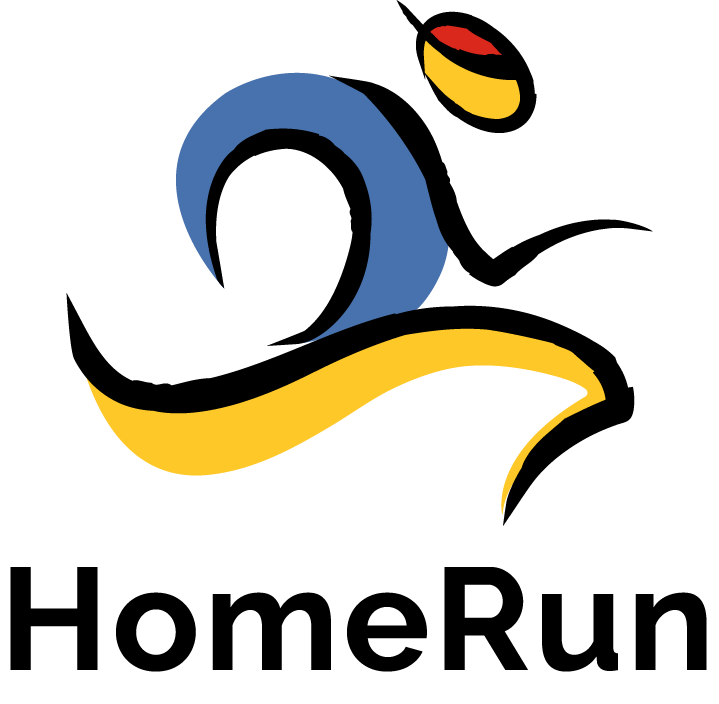 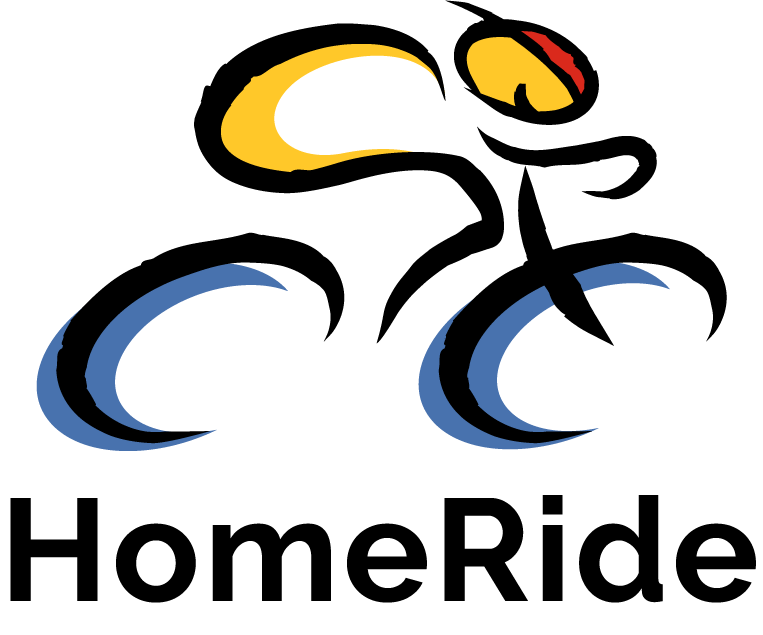 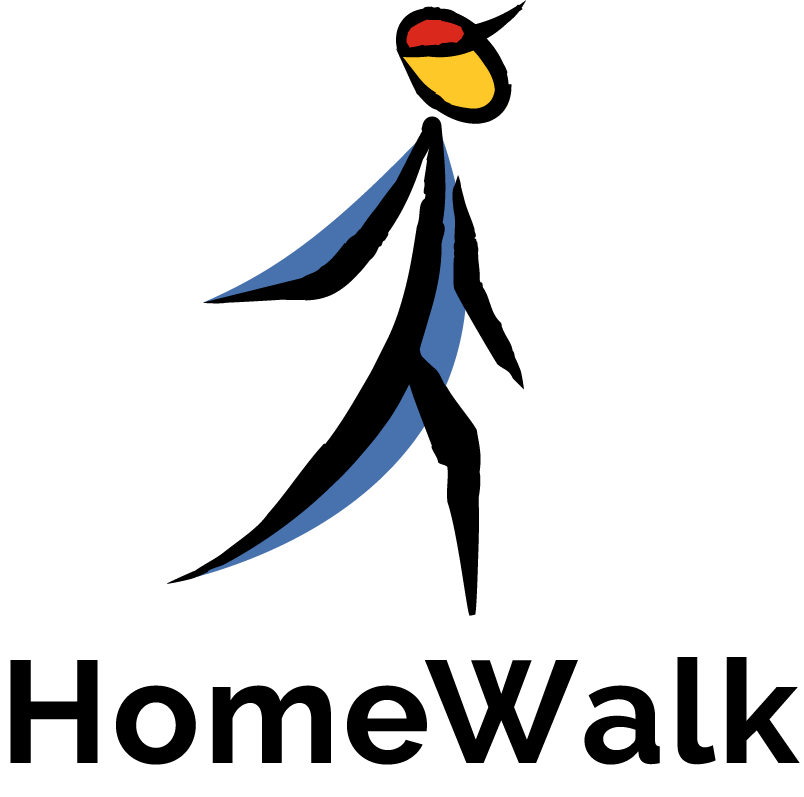 Routes 2024
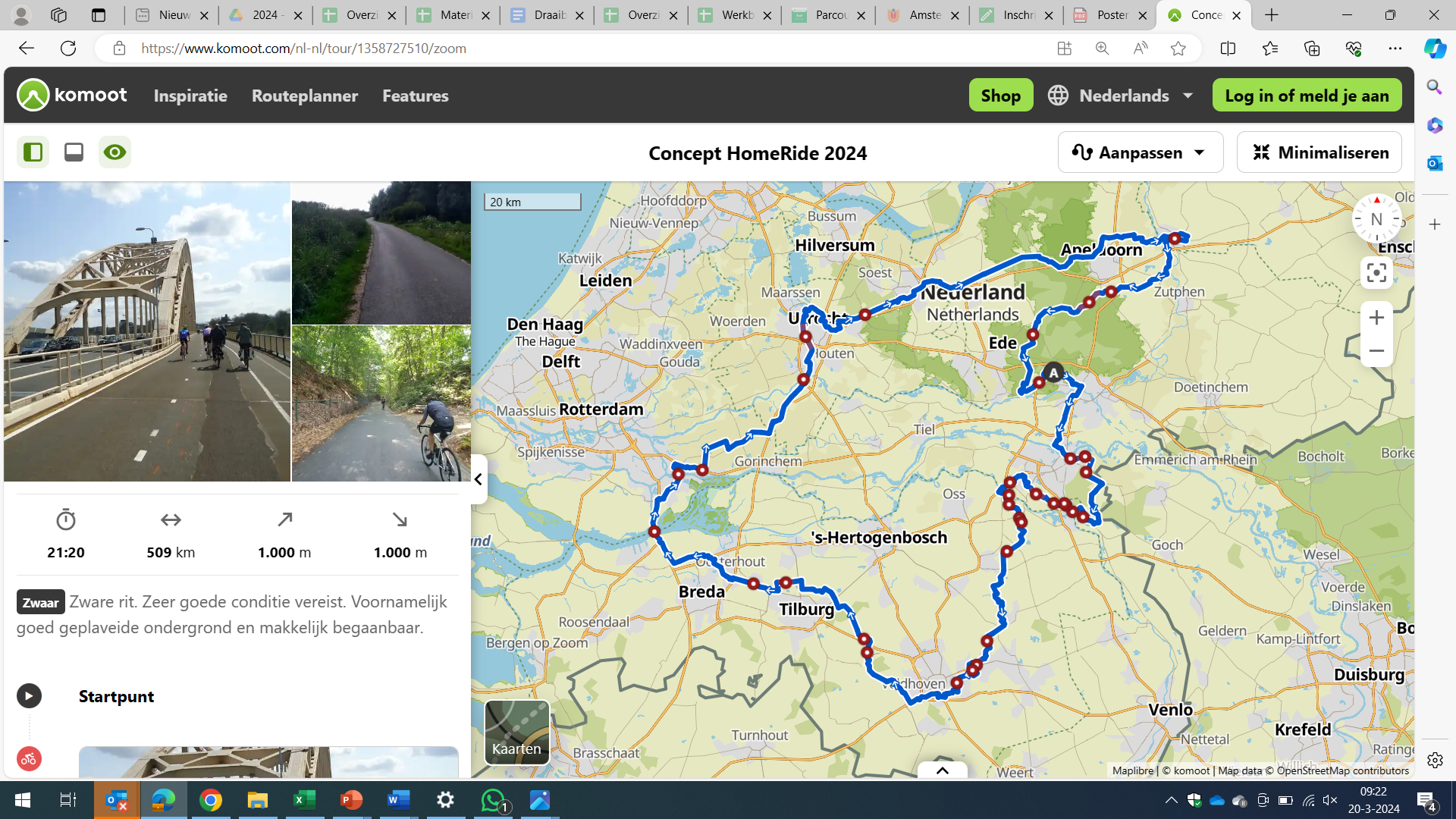 HomeRide  |  500 km
Etappe 1  	Arnhem – Wijchen
Etappe 2 	Wijchen – Eindhoven
Etappe 3 	Eindhoven – Dordrecht
Etappe 4 	Dordrecht - Utrecht 
Etappe 5 	Utrecht – Deventer
Etappe 6 	Deventer - Arnhem
Routes 2024
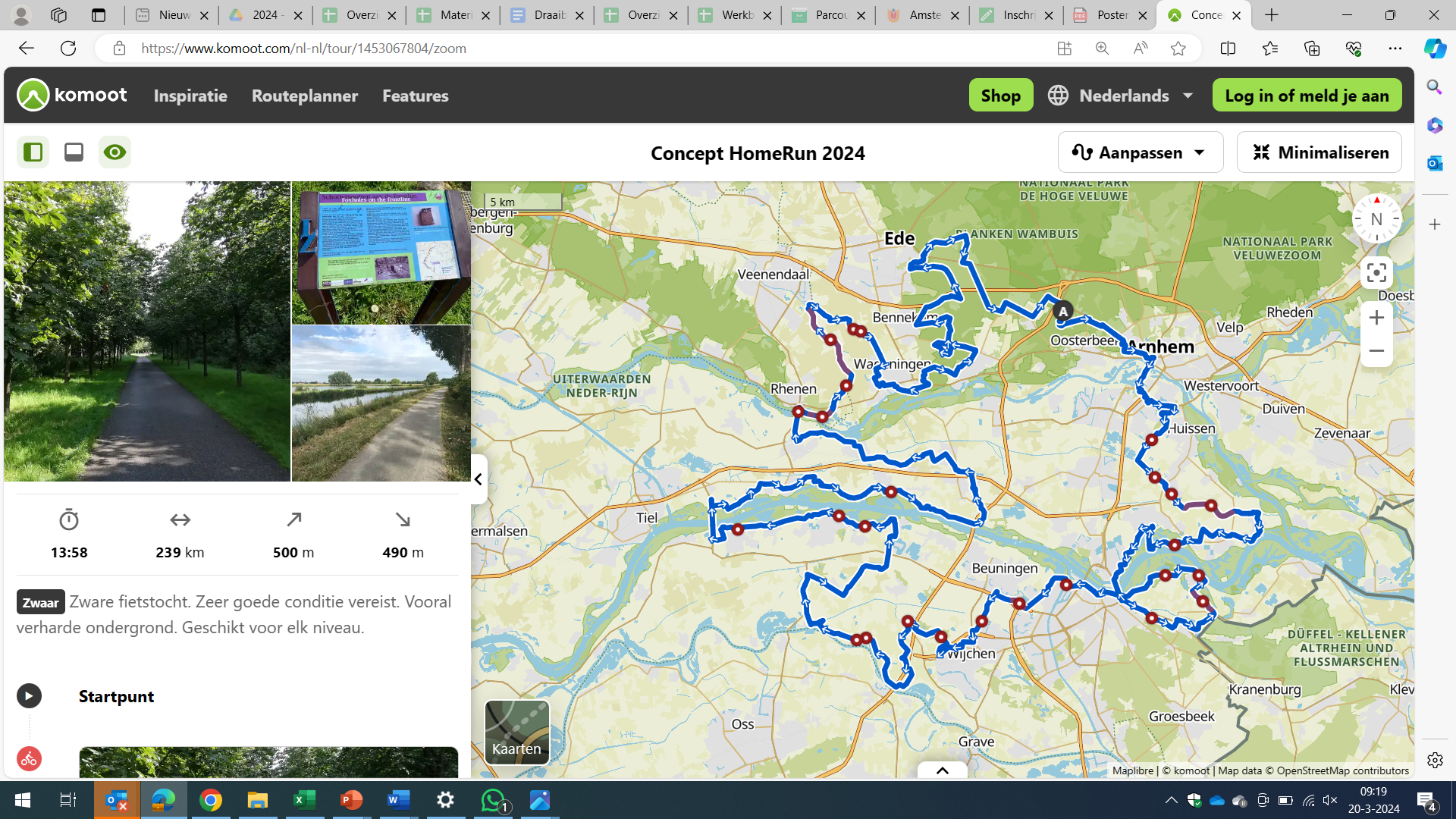 HomeRun  |  240 km
Etappe 1  	Arnhem – Bemmel
Etappe 2 	Bemmel – Wijchen
Etappe 3 	Wijchen – Deest
Etappe 4 	Deest - Herveld
Etappe 5 	Herveld – Wageningen
Etappe 6 	Wageningen - Arnhem
Routes 2024
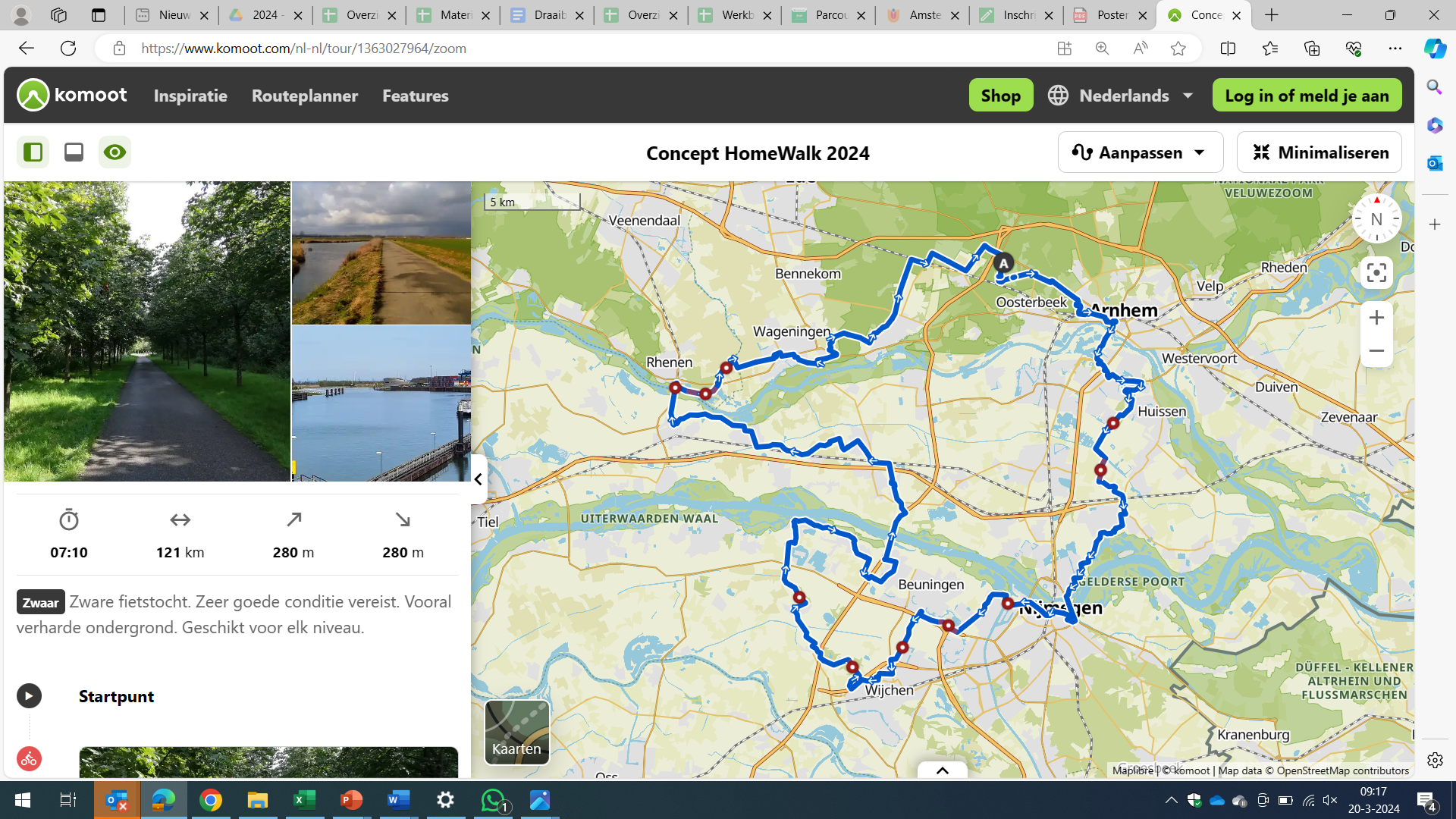 HomeWalk  |  120 km
Etappe 1  	Arnhem – Bemmel
Etappe 2 	Bemmel – Wijchen
Etappe 3 	Wijchen – Deest
Etappe 4 	Deest - Herveld
Etappe 5 	Herveld – Wageningen
Etappe 6 	Wageningen - Arnhem
VEILIGHEID STAAT VOOROP
24 uur, non-stop. Dag én nacht

Veiligheid staat voorop!
Houd je aan de verkeersregels
Gebruik van de openbare wegen 
Duidelijke afspraken
Goede materiaalcheck
Goede verlichting in de nacht
Tussen 22:30 - 05.00uur donker
Scooter begeleiding in de nacht
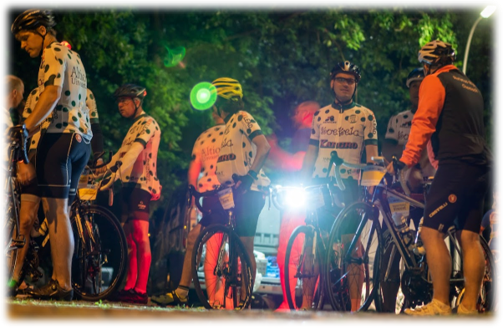 OnderwegWat kun je verwachten?
Digitale routeinformatie
GPS en tracking systeem
GPX-bestand
Komoot
Coördinatiecentrum (HeadQuarters - HQ)
Medische en verkeersbegeleiding 
(Mobiele) fietsenmaker
BEGELEIDING
Opwachtplaatsen (+/- om de 10km)
Navigeren met telefoon (downloads website)

TIPS:
Voldoende drinken mee 
Powerbanks / opladers
Reparatiemateriaal
EHBO koffer
Iets leuks om teamleden aan te moedigen
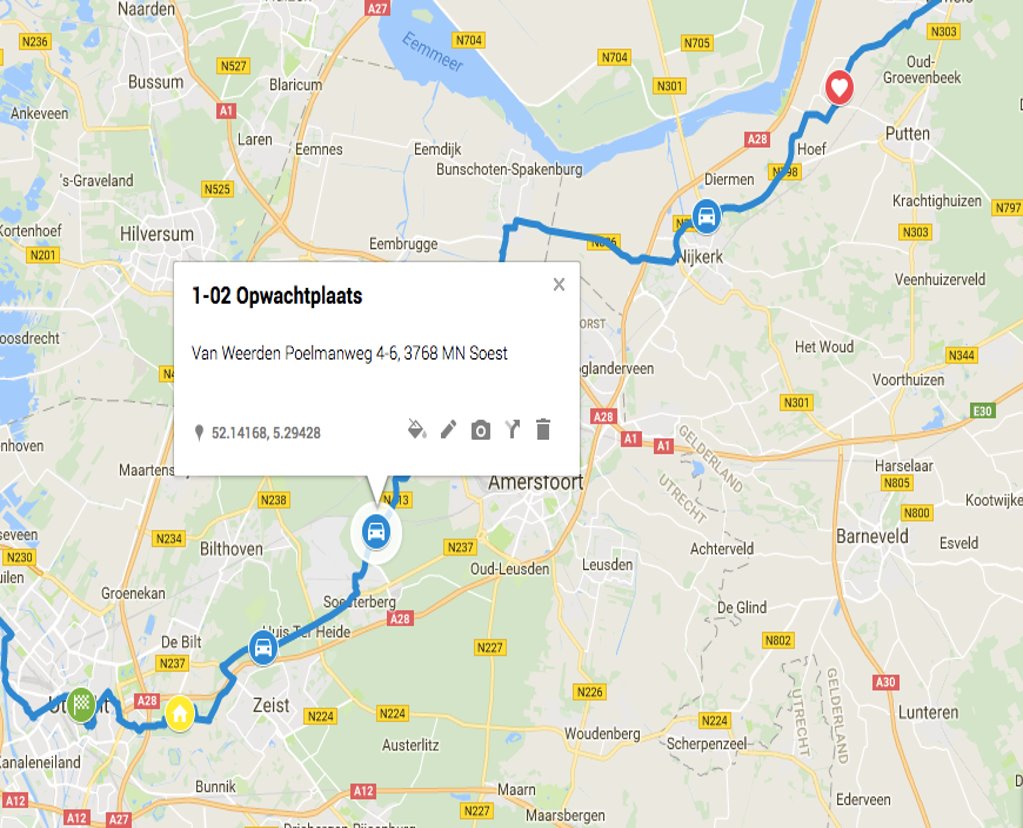 Voorbeeld wisselschema
Voorbeeld Routeschema
Parkeren
Aanvraag opties parkeertickets: 
A.     3 x S           |          B.    2 x S + 1 x M        |        C.    2 x M        |         D.    1 x S + 1 x L

Gewone voertuigen (S) < 5.20 meter
Middelgrote voertuigen (M) < 10.40 meter
Grote voertuigen (L) > 10.40 meter

Teams kunnen vooraf aangeven voor welke combi van parkeertickets ze de parkeerkaarten willen ontvangen. Minder dan de opgeven aantallen kan uiteraard ook.
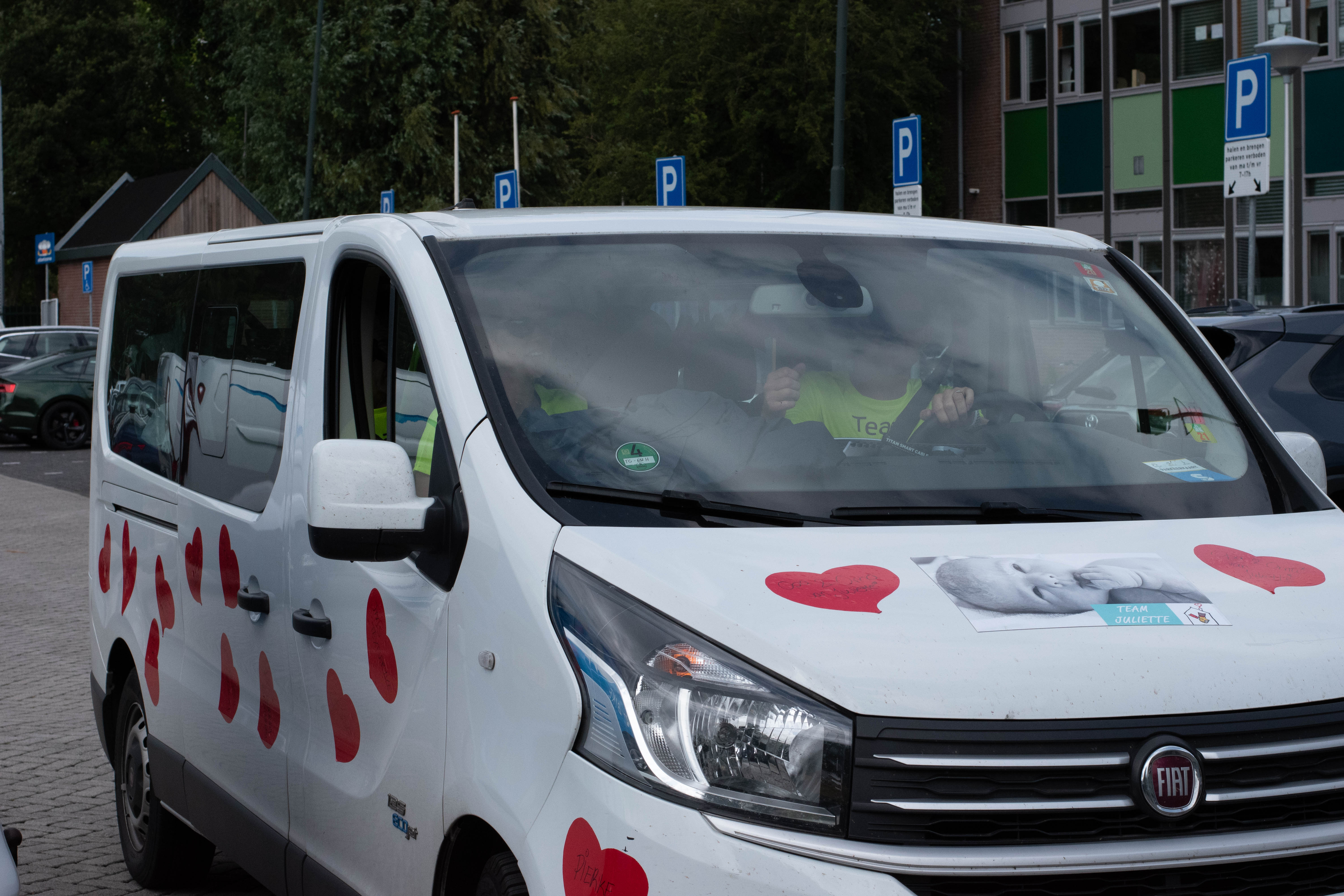 Start / Finish
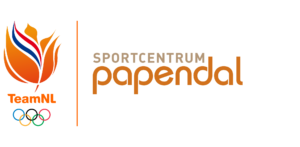 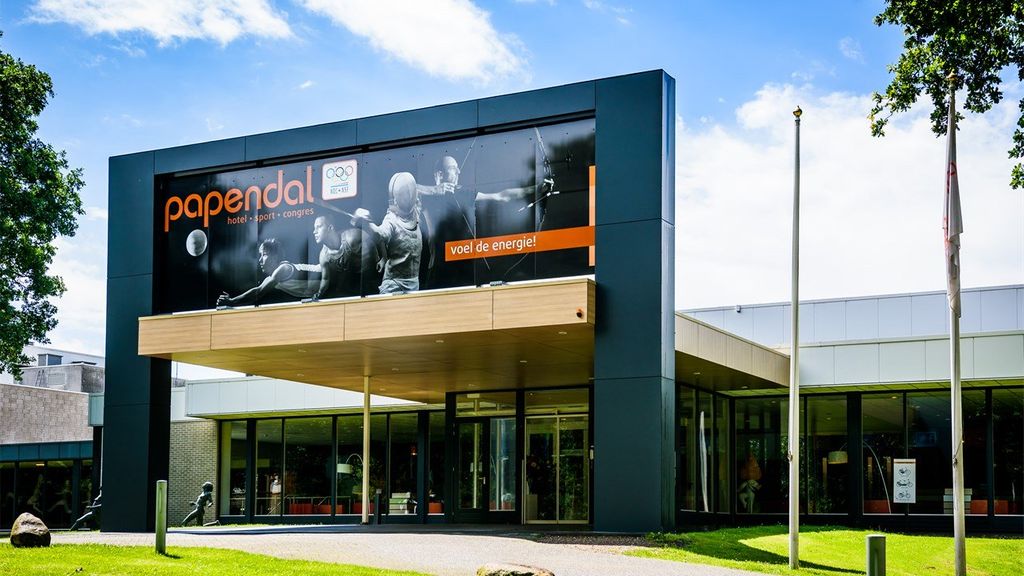 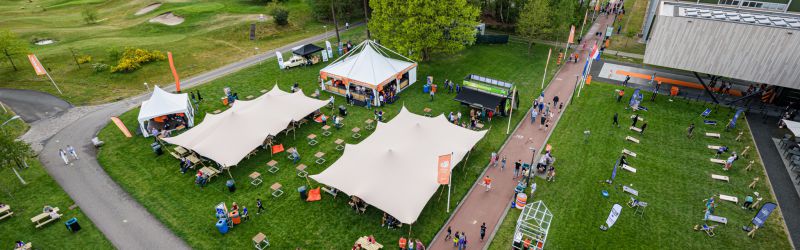 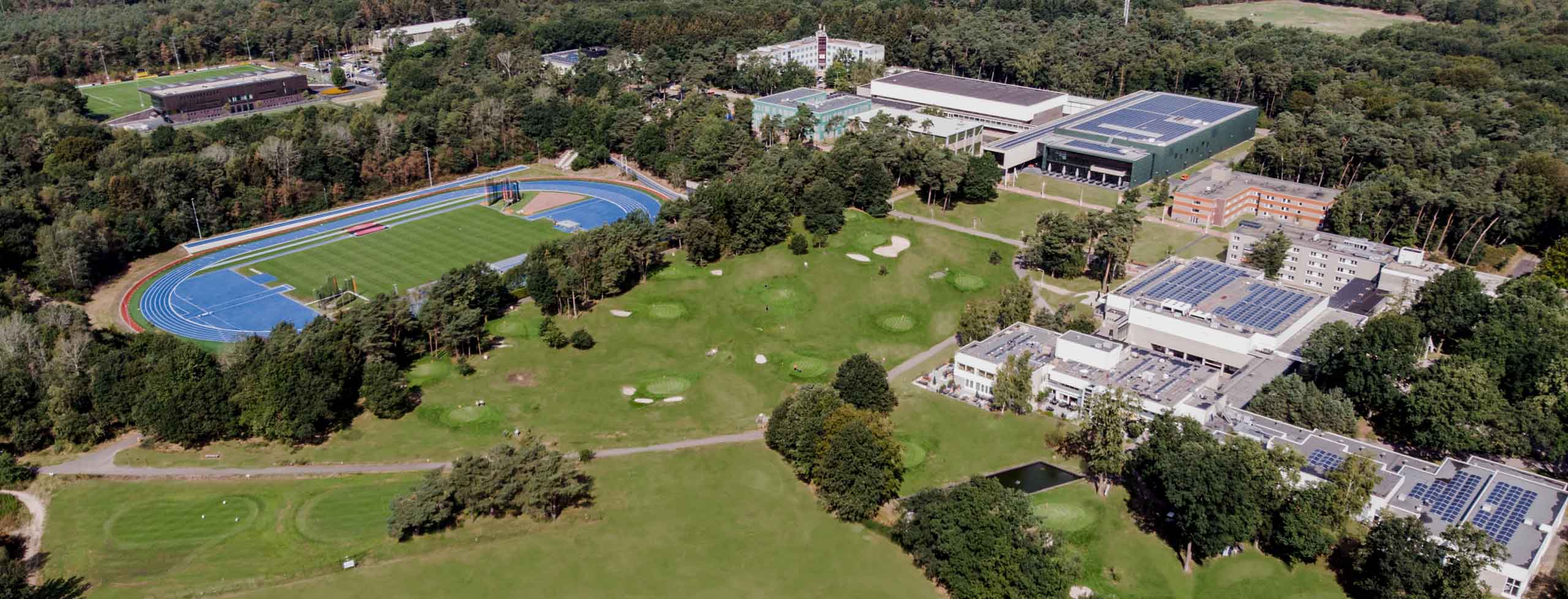 Start / Finish
Wat kun je verwachten op de start?
Registratie 
Uitgifte GPS-trackers
Uitgifte cateringpakketten
Uitgifte teambandjes
EHBO
Parkeerfaciliteiten
Parkeren lang
Parkeren kort
Startvak indeling per event
Cateringplein
Faciliteiten checkpoints
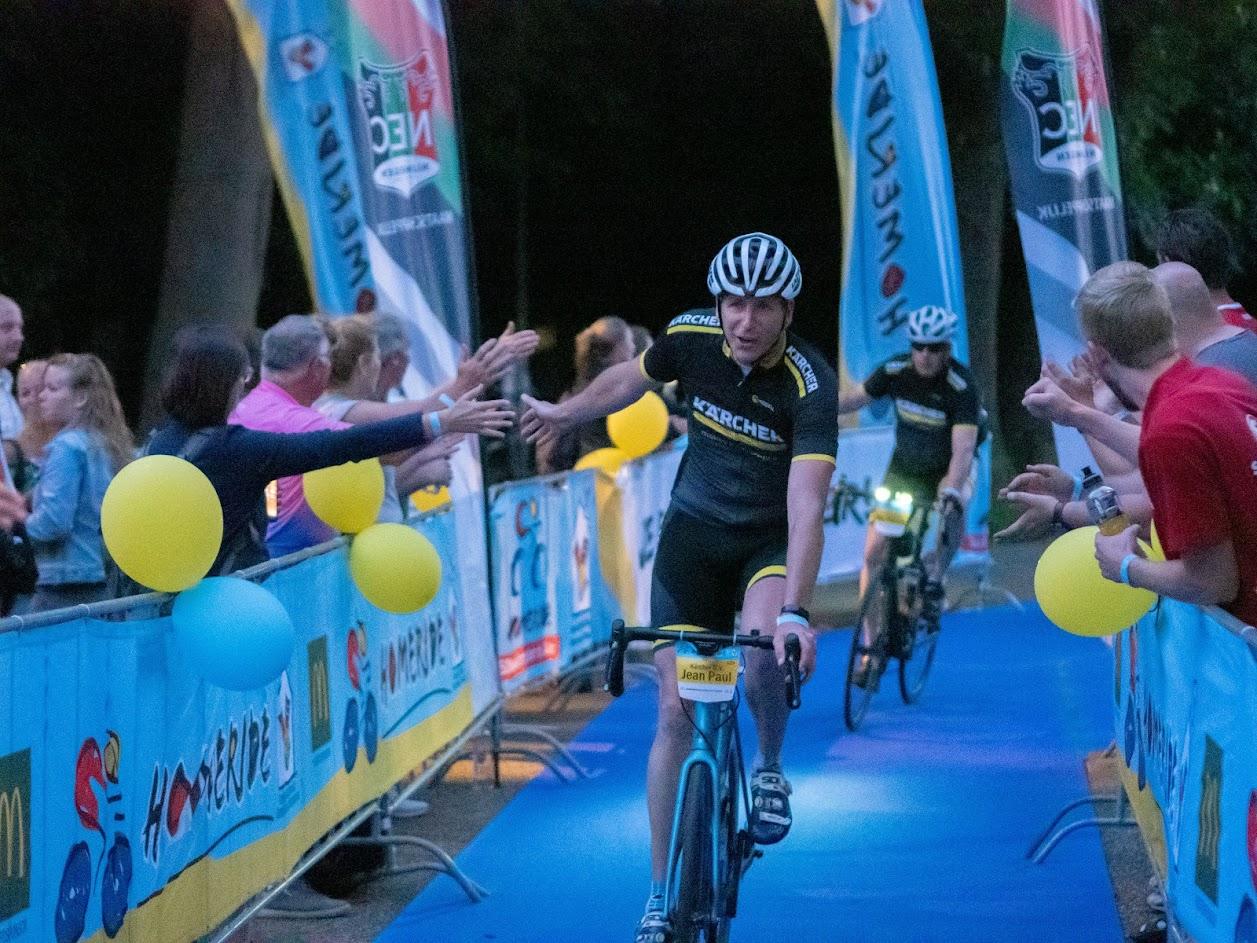 Volledige verzorging
Parkeergelegenheid 
Eten en drinken
Douche- en toiletgelegenheden
Massage 
Rustruimtes op nachtelijke checkpoints
Entertainment
Vrijwilligers
Vroegste en laatste vertrektijd
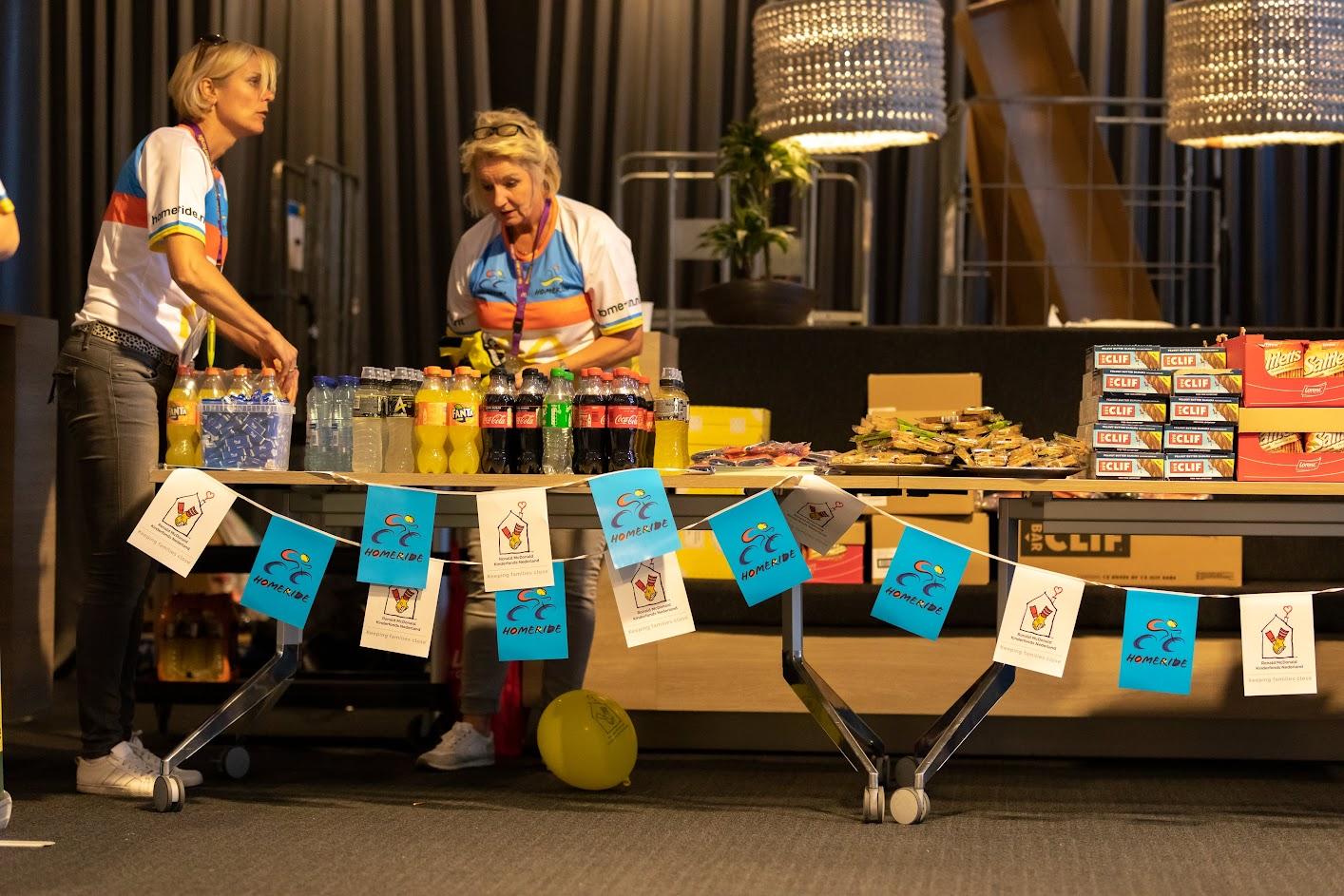 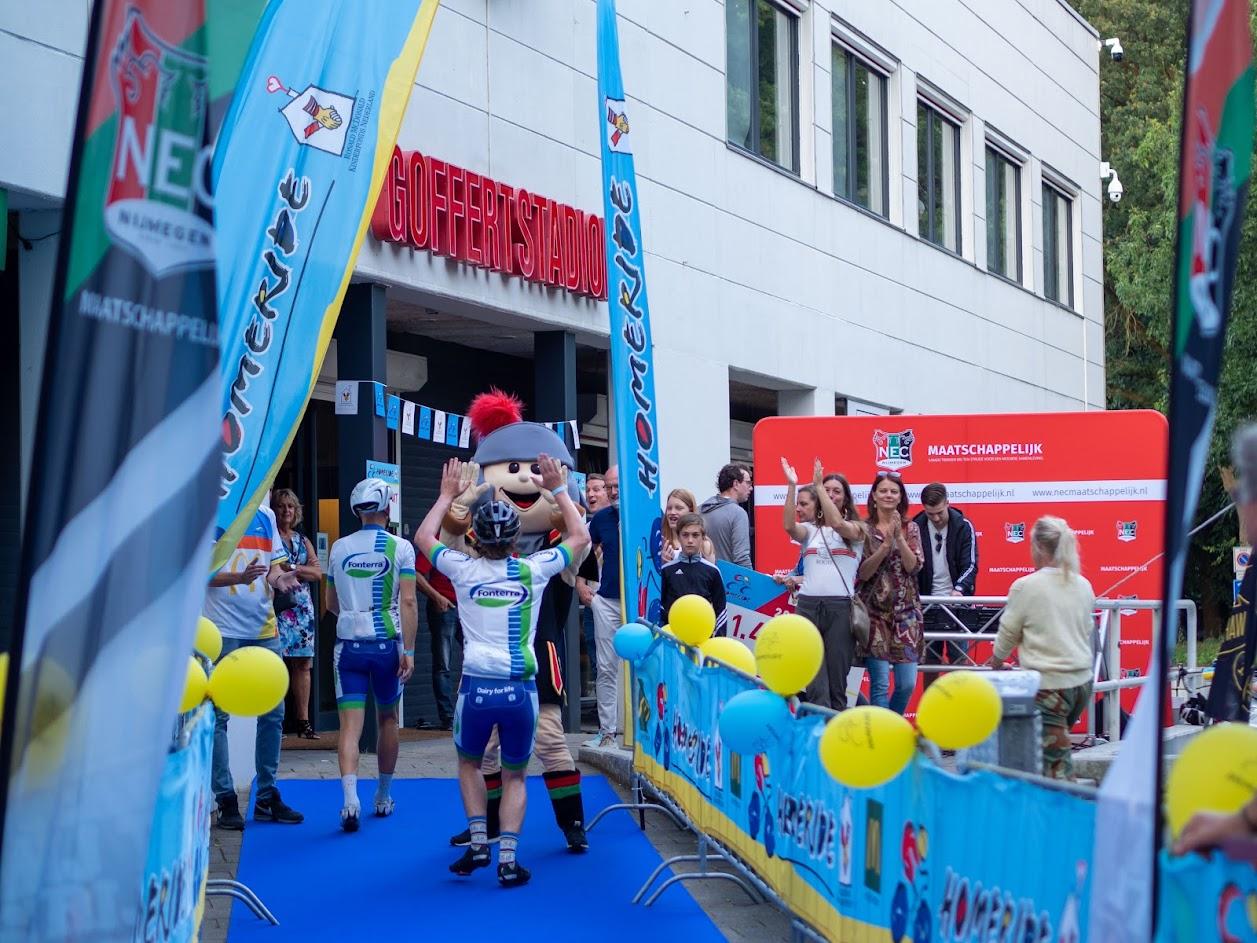 Checkpoints
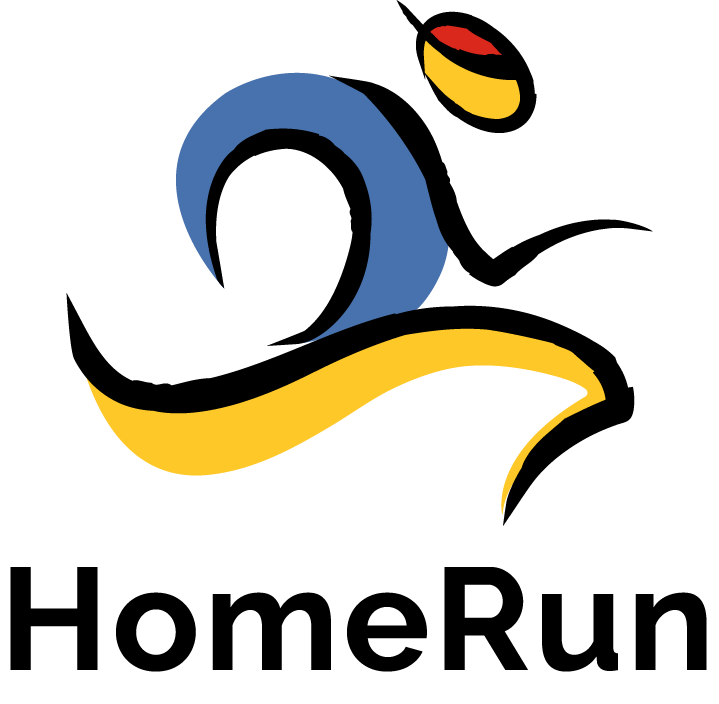 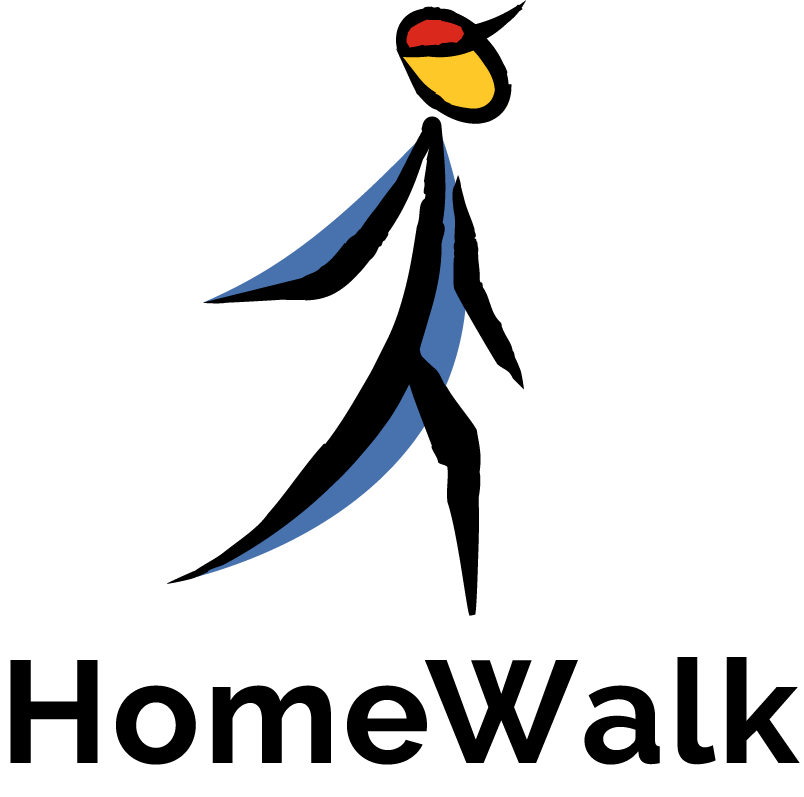 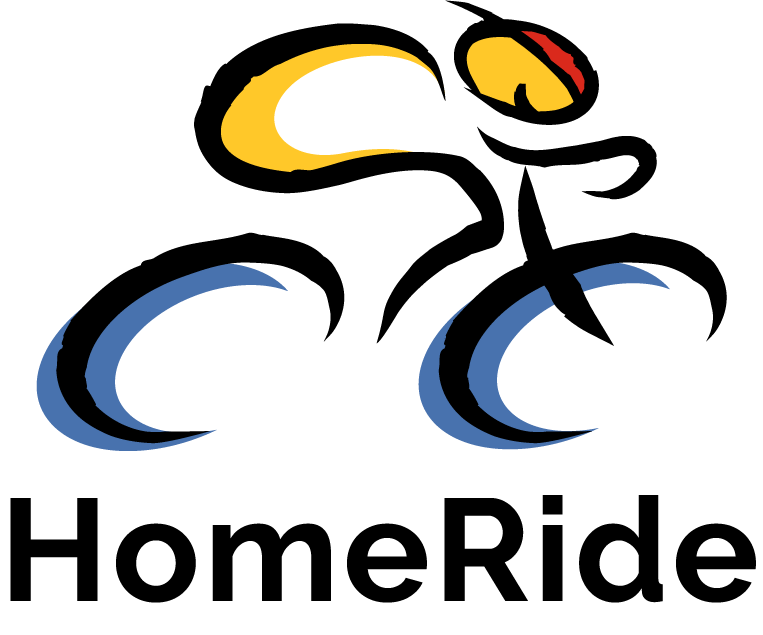 Checkpoint 1  	S.C. Woezik	
Checkpoint 2 	F.C. Eindhoven	
Checkpoint 3 	Sportcentrum Papendrecht
Checkpoint 4 	De Vechtsebanen	 
Checkpoint 5 	Sportcentrum De Scheg
Checkpoint 1  	De Kooi	
Checkpoint 2 	S.C. Woezik
Checkpoint 3 	Dorpshuis ‘t Trefpunt
Checkpoint 4 	Zalencentrum Hoendrik
Checkpoint 5 	K.V. Wageningen
Checkpoints
HomeRun  |  240 km   /   HomeWalk  |  120 km
Checkpoint 1  	De Kooi	
Checkpoint 2 	S.C. Woezik		
Checkpoint 3 	Dorpshuis ‘t Trefpunt	
Checkpoint 4 	Zalencentrum Hoendrik	 
Checkpoint 5 	K.V. Wageningen
Belangrijke data
Online inspiratiesessie; Training en Voeding			woensdag 17 april, 19:30-20:30 uur 
Online inspiratiesessie ‘de laatste loodjes’ (Q&A): 		woensdag 12 juni, 19.30-20.30 uur
Deadline bestellen gepersonaliseerde teamkleding via TACTIC: 	woensdag 1 mei
Deadline invoeren teamleden					woensdag 1 mei
Ontvangst teampakketten: 					week voorafgaand aan event
Vragenlijst teamcaptains 					vrijdag 31 mei
HomeSport Events gids
Veel informatie over het event is terug te lezen in de online gids.
De gids bevat veel van de info die voorheen in het routeboek stond.
Denk aan een uitleg van de begrippen (wat is een check- en cheerpoint) en wat je kunt verwachten gedurende het weekend zelf.

Scan de QR code en bekijk de online gids!
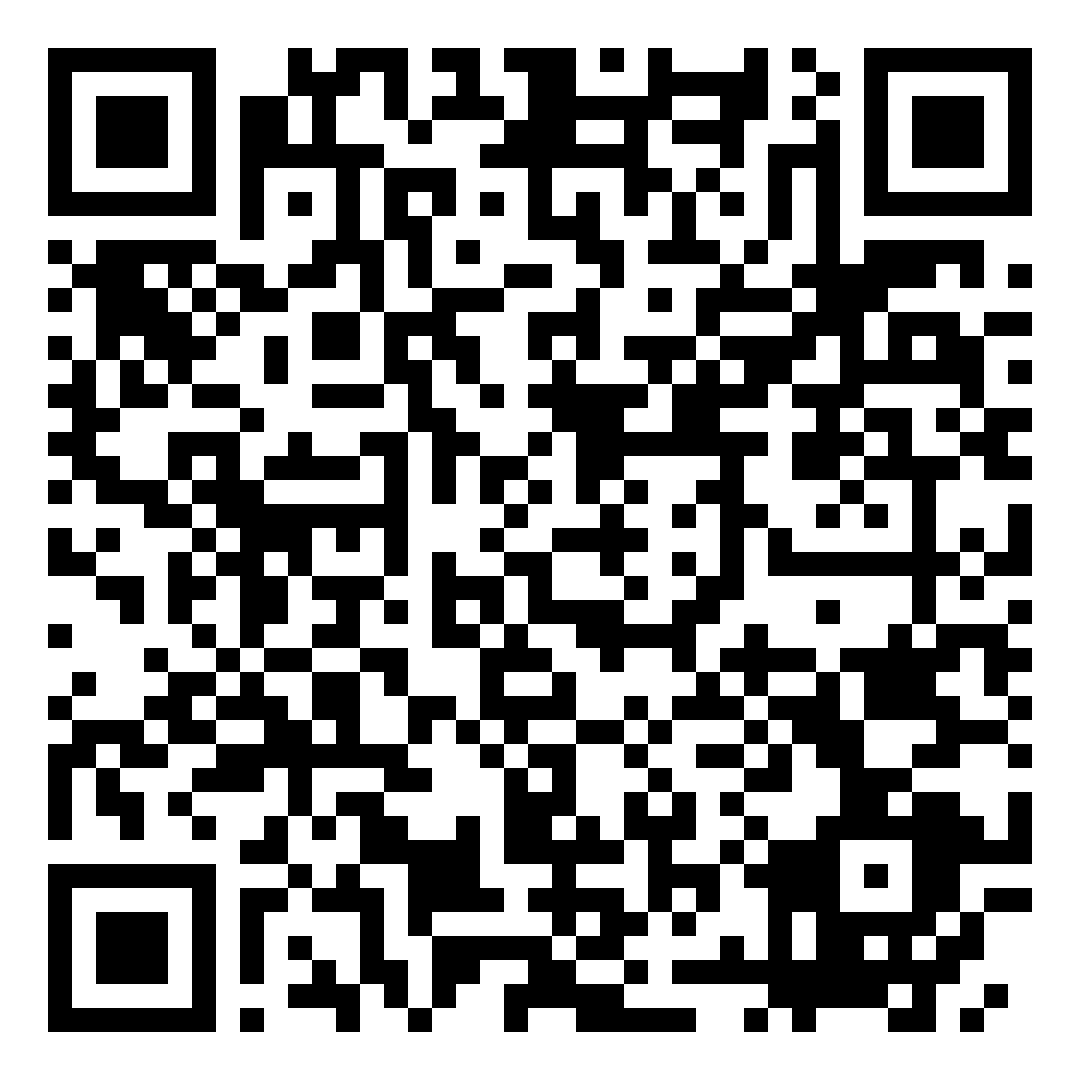 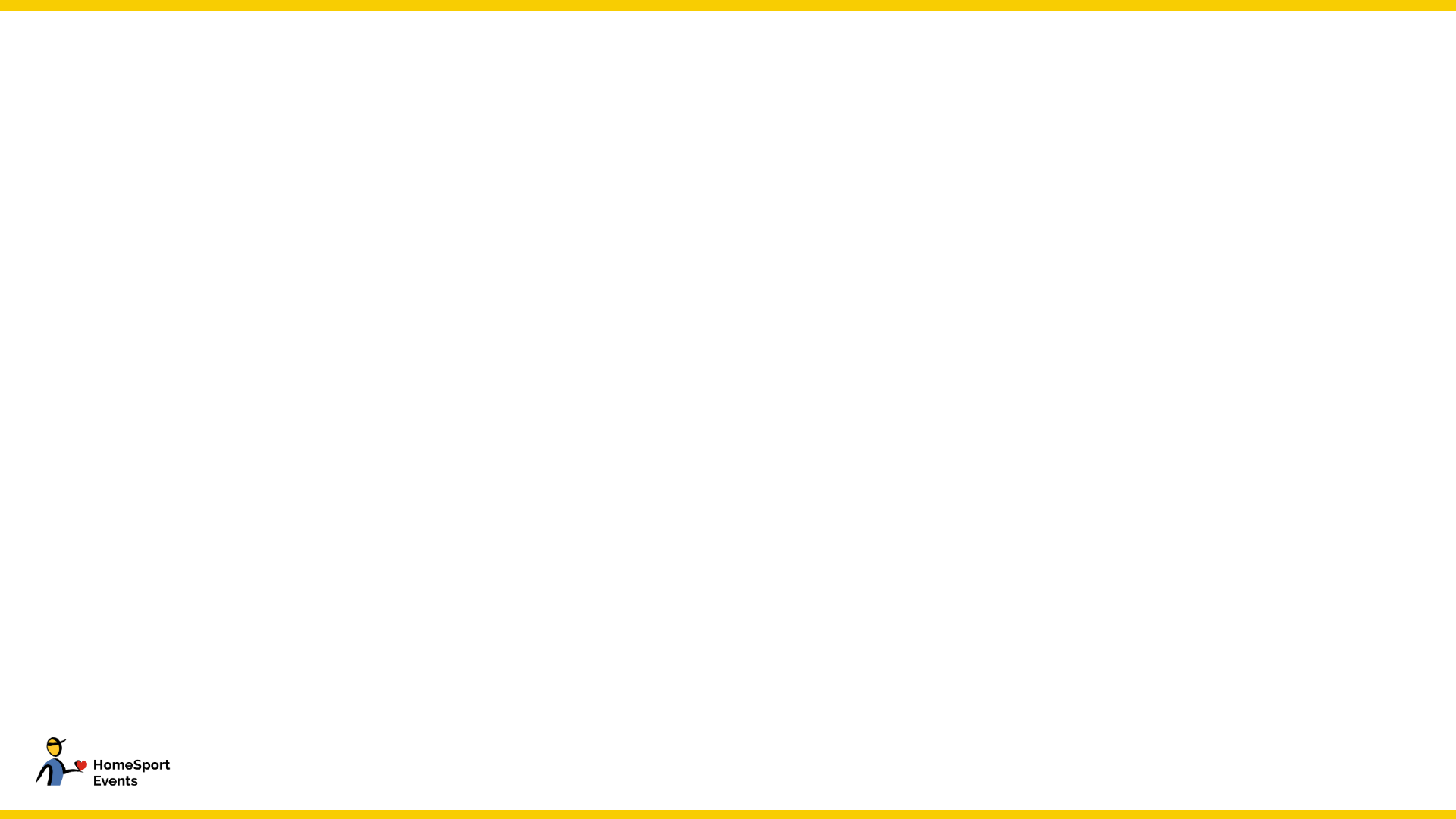 FONDSENWERVING
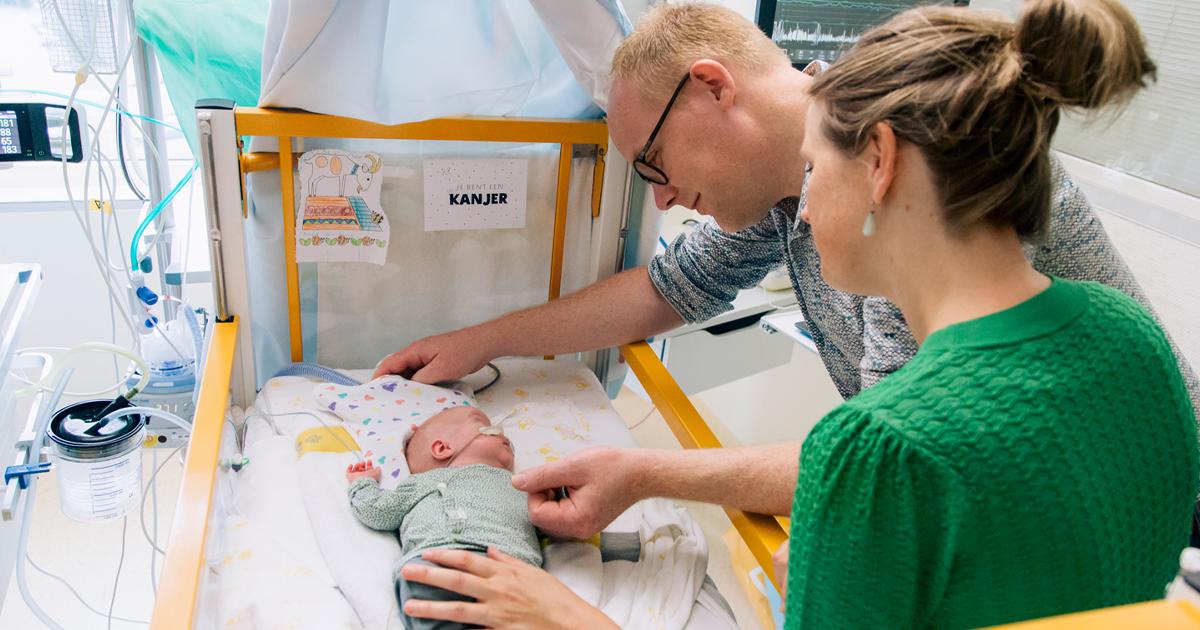 Jullie maken met jullie deelname het verschil voor zieke kinderen en hun ouders
Jullie hebben tot nu toe al bijna € 430.000,- opgehaald! Dat zijn al 7.100 overnachtingen in een Ronald McDonald Huis
Thank you, for keeping families close!
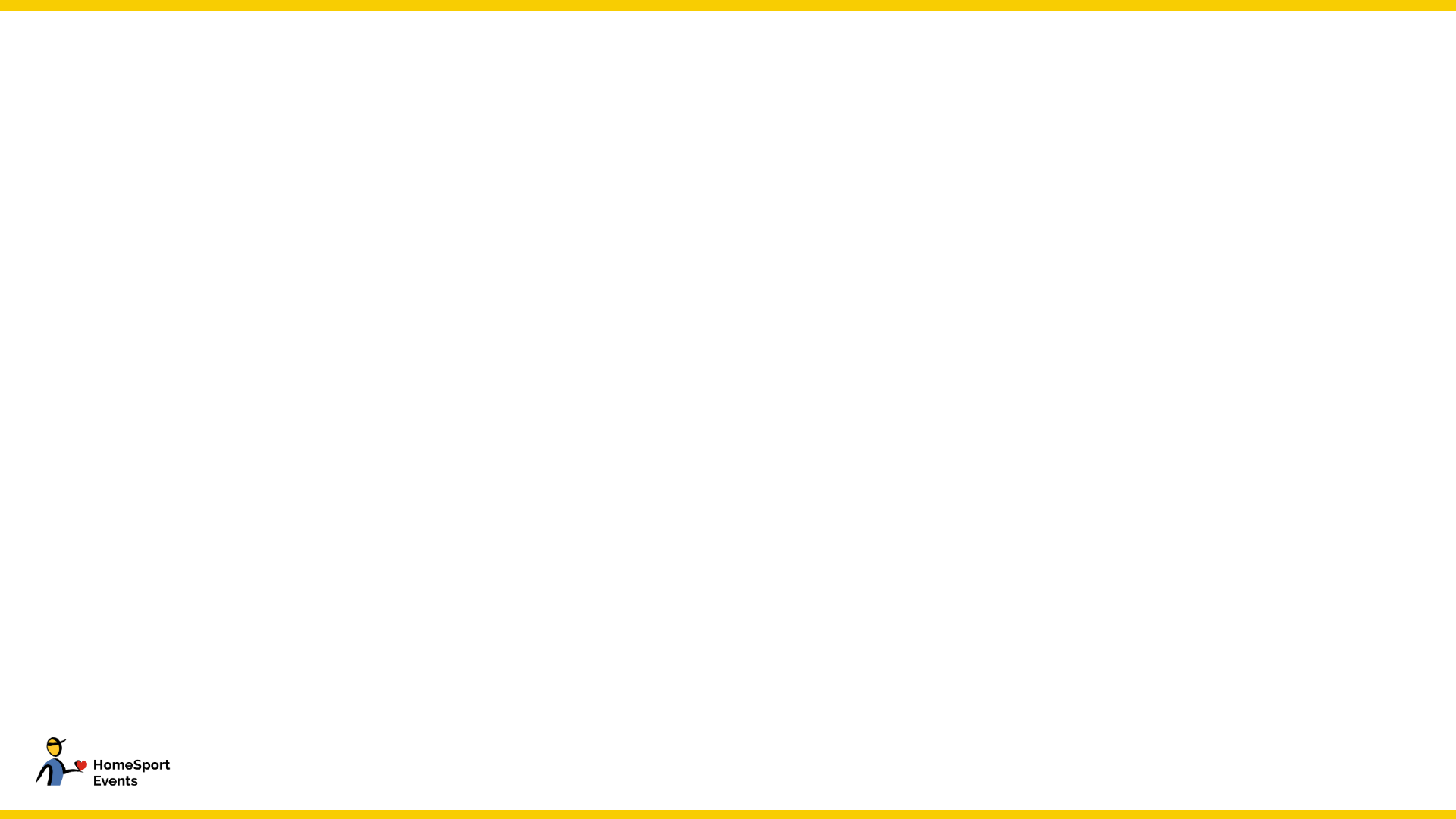 FONDSENWERVINGQUICK LEARNINGS
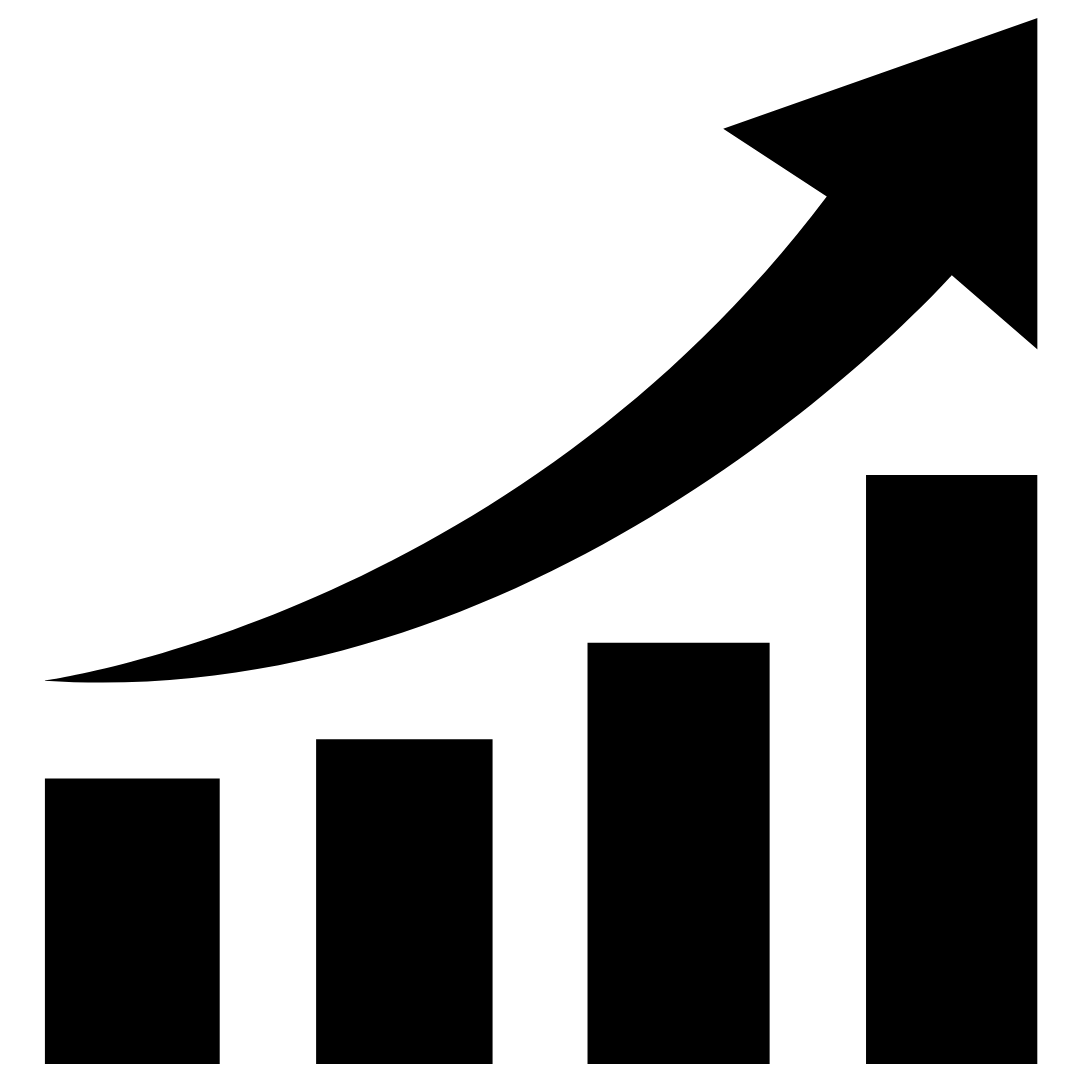 Laat van je horen: durf te vragen
Je persoonlijke netwerk in kaart brengen en benaderen met een persoonlijk giftverzoek (mail, whatsapp) is nog steeds de meest belangrijke tip. 
We kunnen het niet vaak genoeg zeggen: de kracht van herhaling. Het is echt waar!
Maak gebruik van storytelling: wie zijn jullie als team, waar doen jij mee? Elke verhaal is het waard om te vertellen. 
Je kunt ook Tikkie inzetten om je persoonlijke netwerk te benaderen.
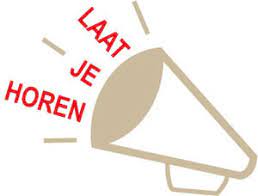 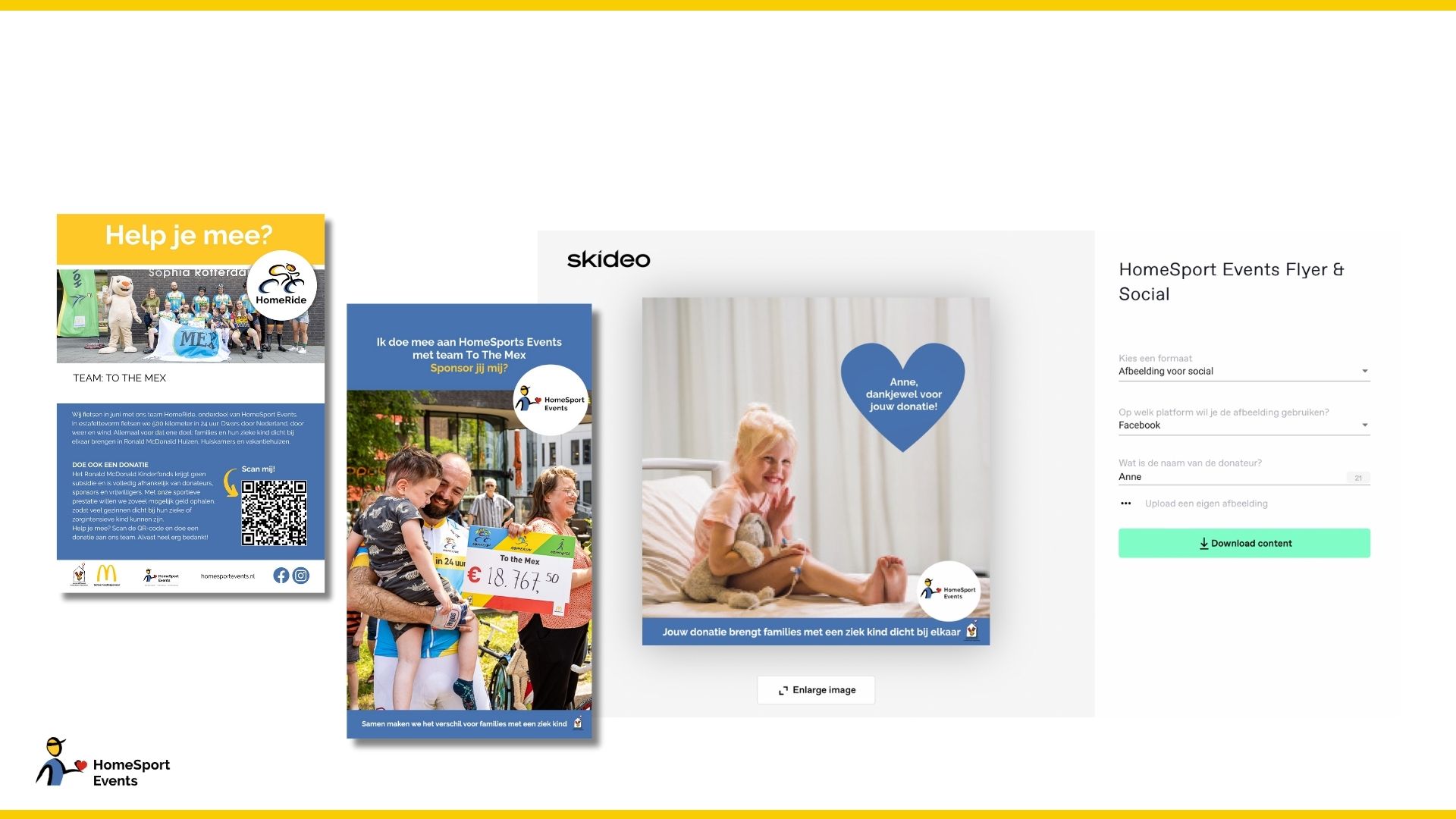 SKIDEOMAAK JE EIGEN PROMOTIEMATERIAAL
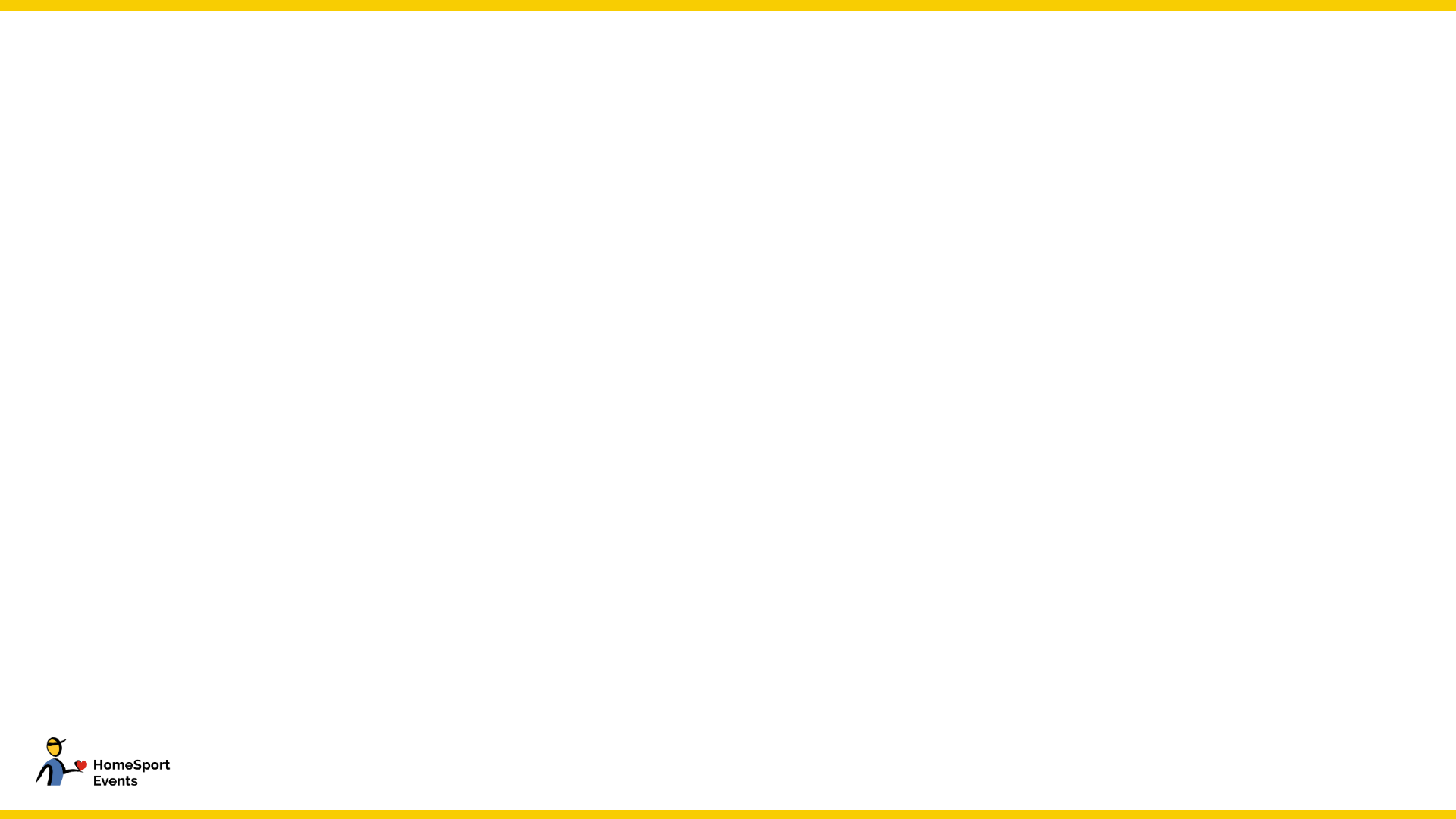 [t]Huiswijn
Goed om te weten: 
Maak vandaag ook kennis met de [t]Huiswijnen 
Een prachtige in-win situatie: Maak jouw donateur blij met een heerlijke wijn! 
Bestellen kan nog steeds.
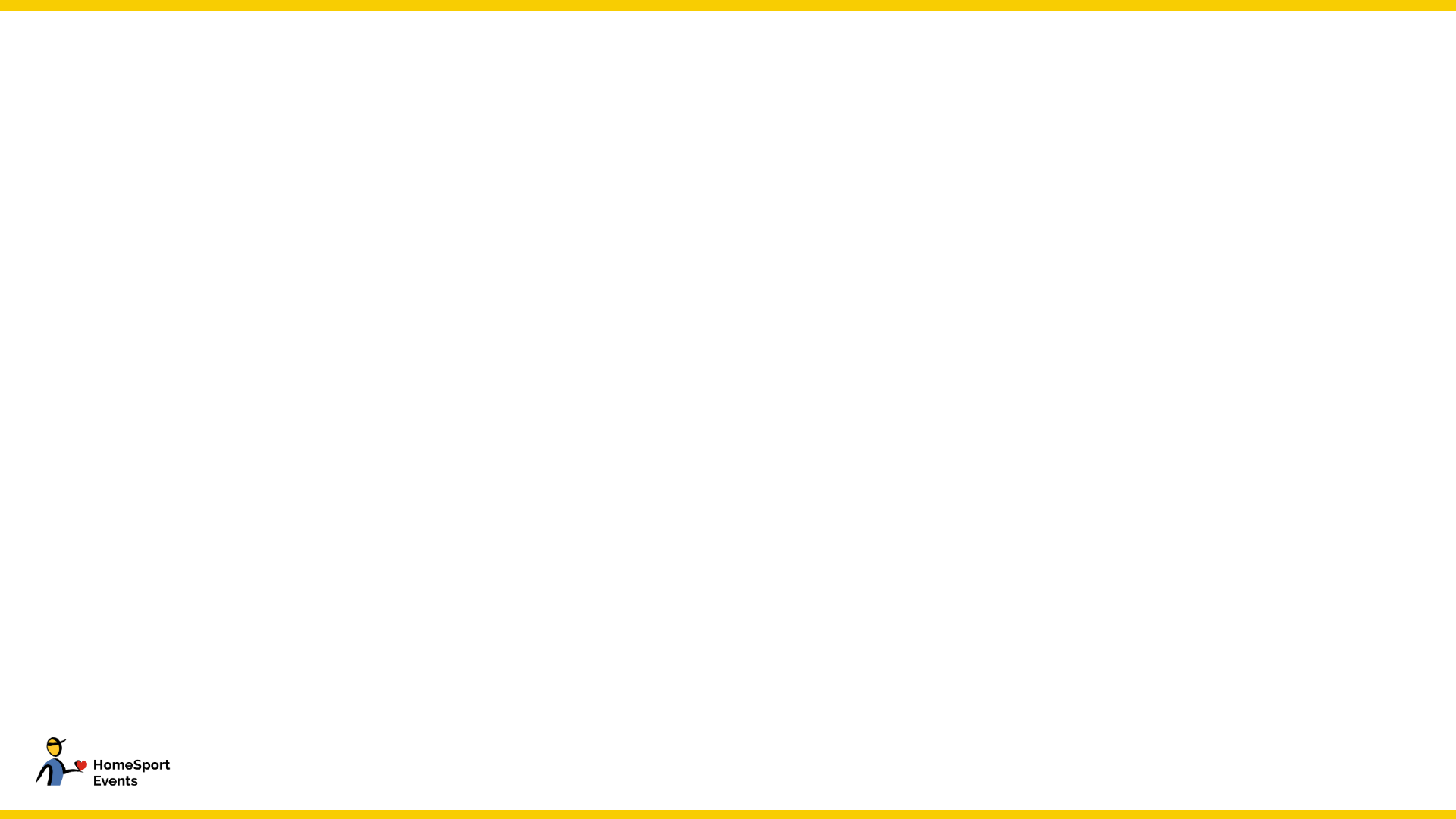 FONDSENWERVINGB E S T  P R A C T I C E S
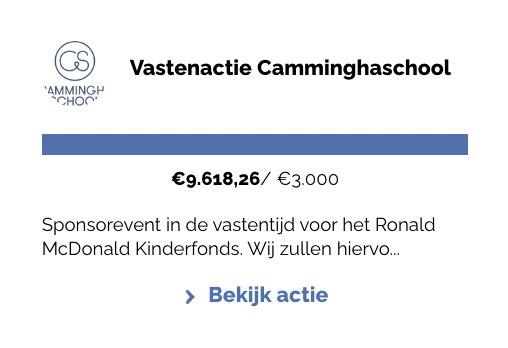 Voorbeelden van enkele acties: 
Inzameling lege flessen inzamelen of emballage-bonnen 
Organiseer met je bedrijf een talentenveiling: show us your talent!
Verkoop cupcakes op Koningsdag 
Shirtsponsoring op eigen teamkleding 
Spinning marathon organiseren 
Opruimacties: verkoop spullen van je zolder of uit jullie kantoorarchief
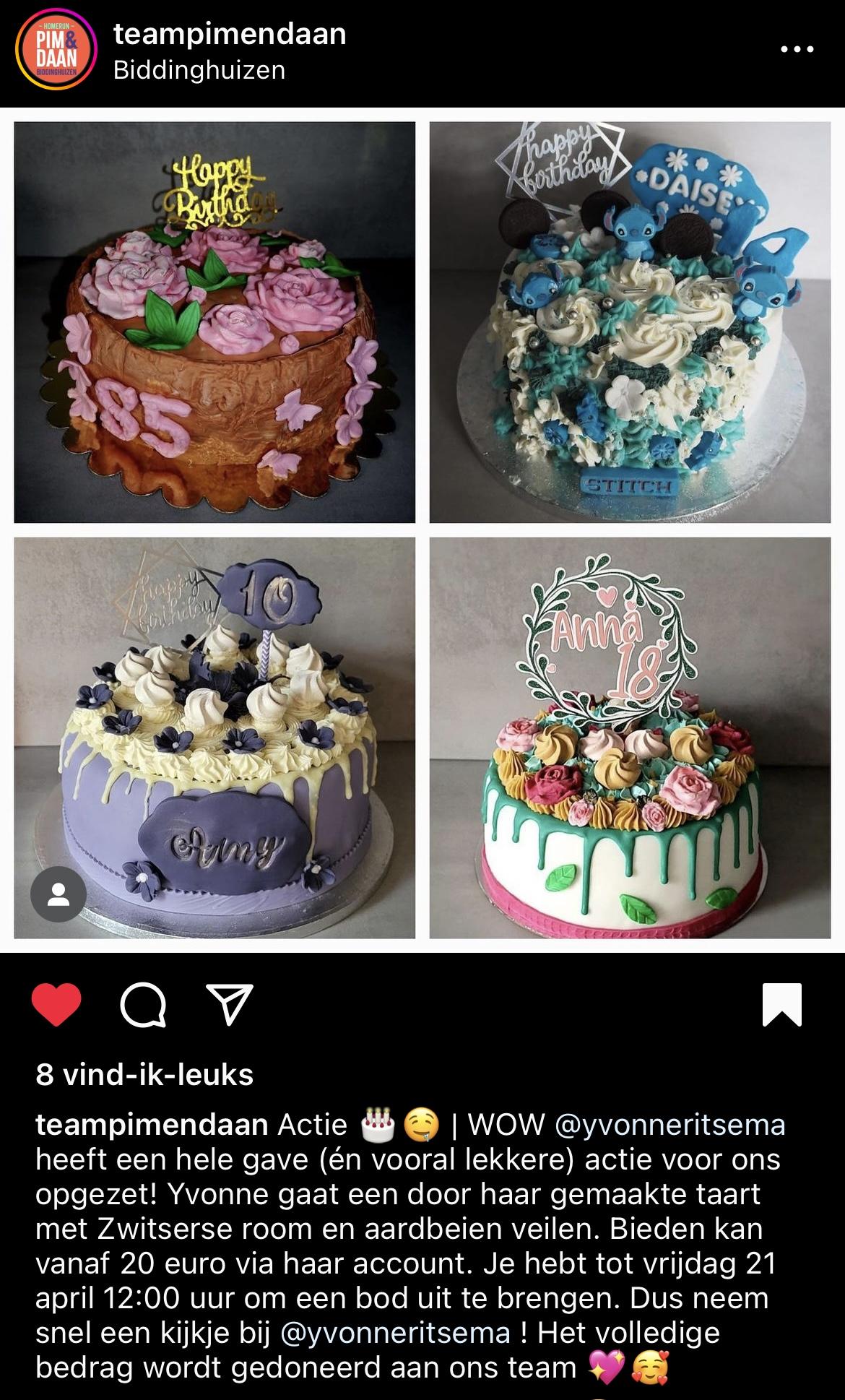 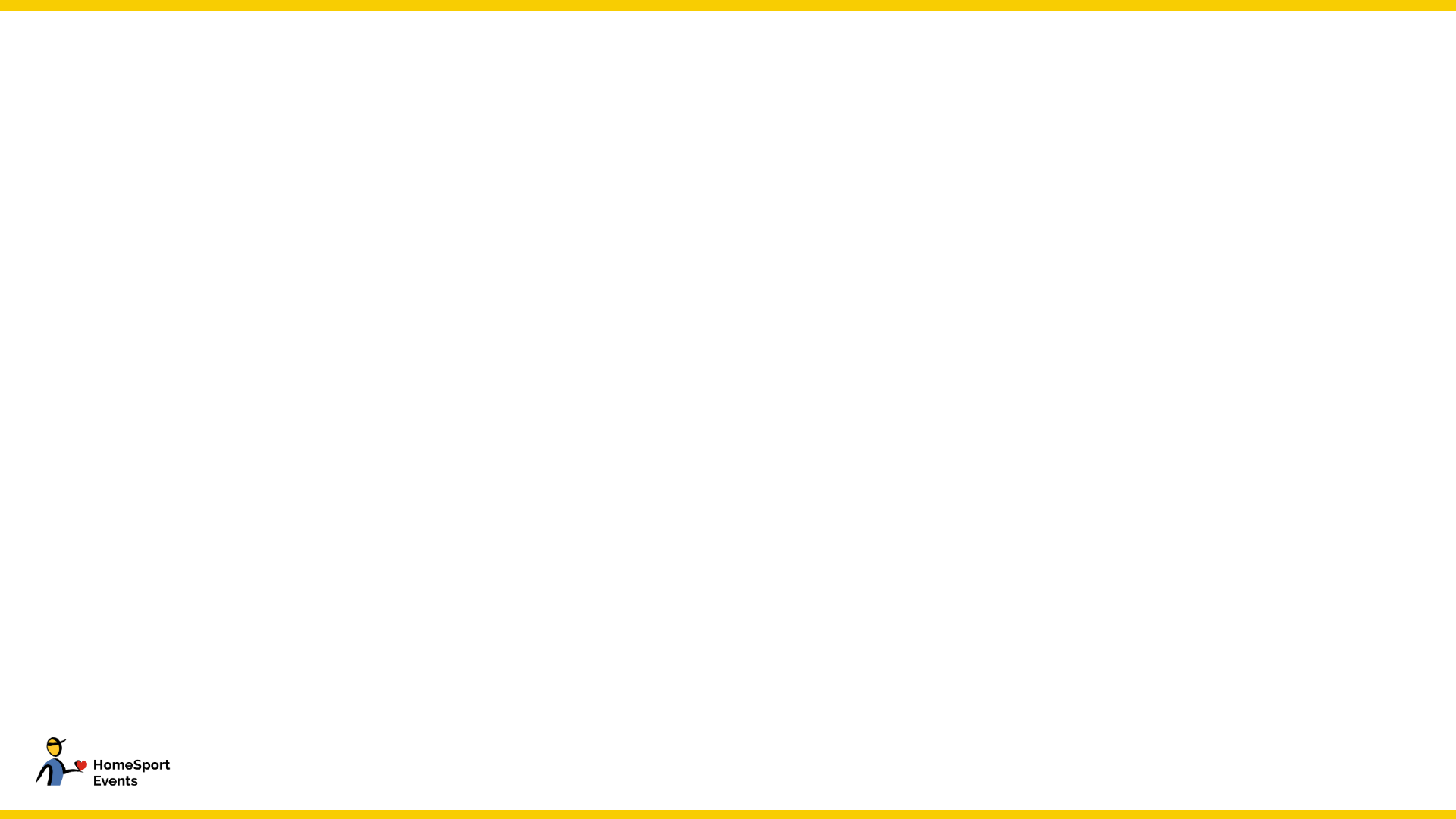 FONDSENWERVINGB E S T  P R A C T I C E S
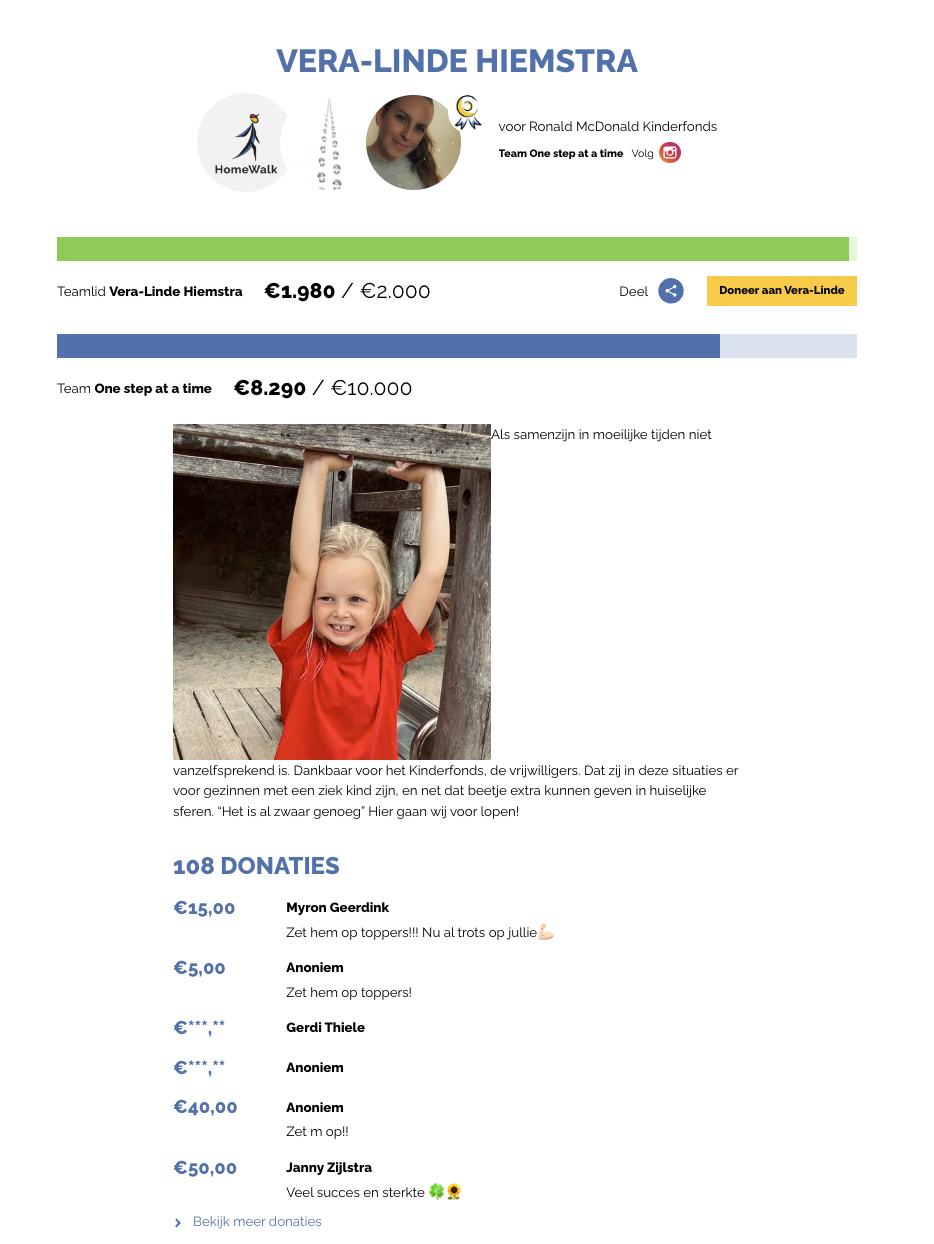 Vergeet je persoonlijke online (actie)pagina niet te vullen
Een mooie, inspirerende pagina werkt stimulerend
Laat (potentiele) donateurs zien wie jij bent (foto’s + motivatie). Welke trainingsarbeid je al hebt verricht en waarom je in actie komt.
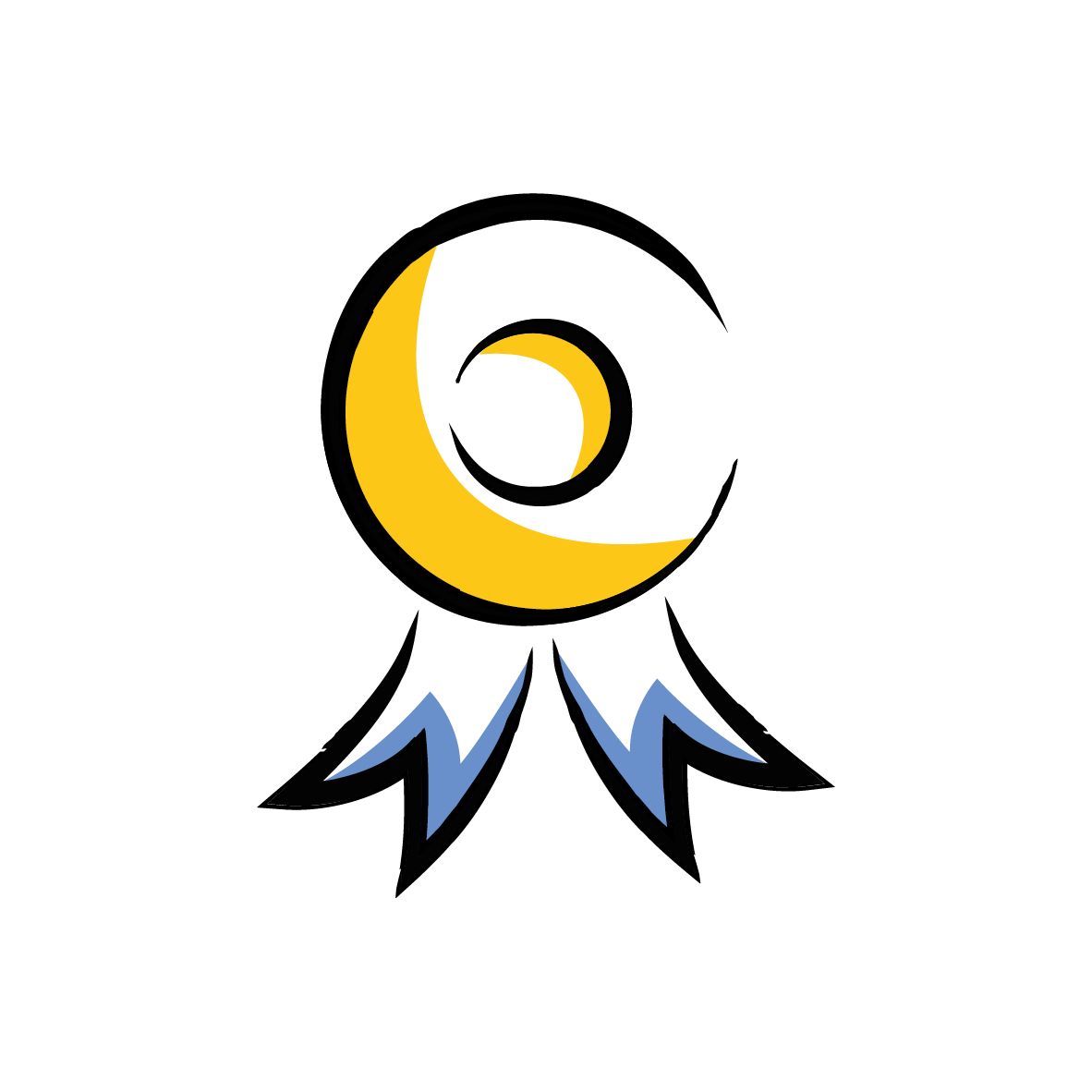 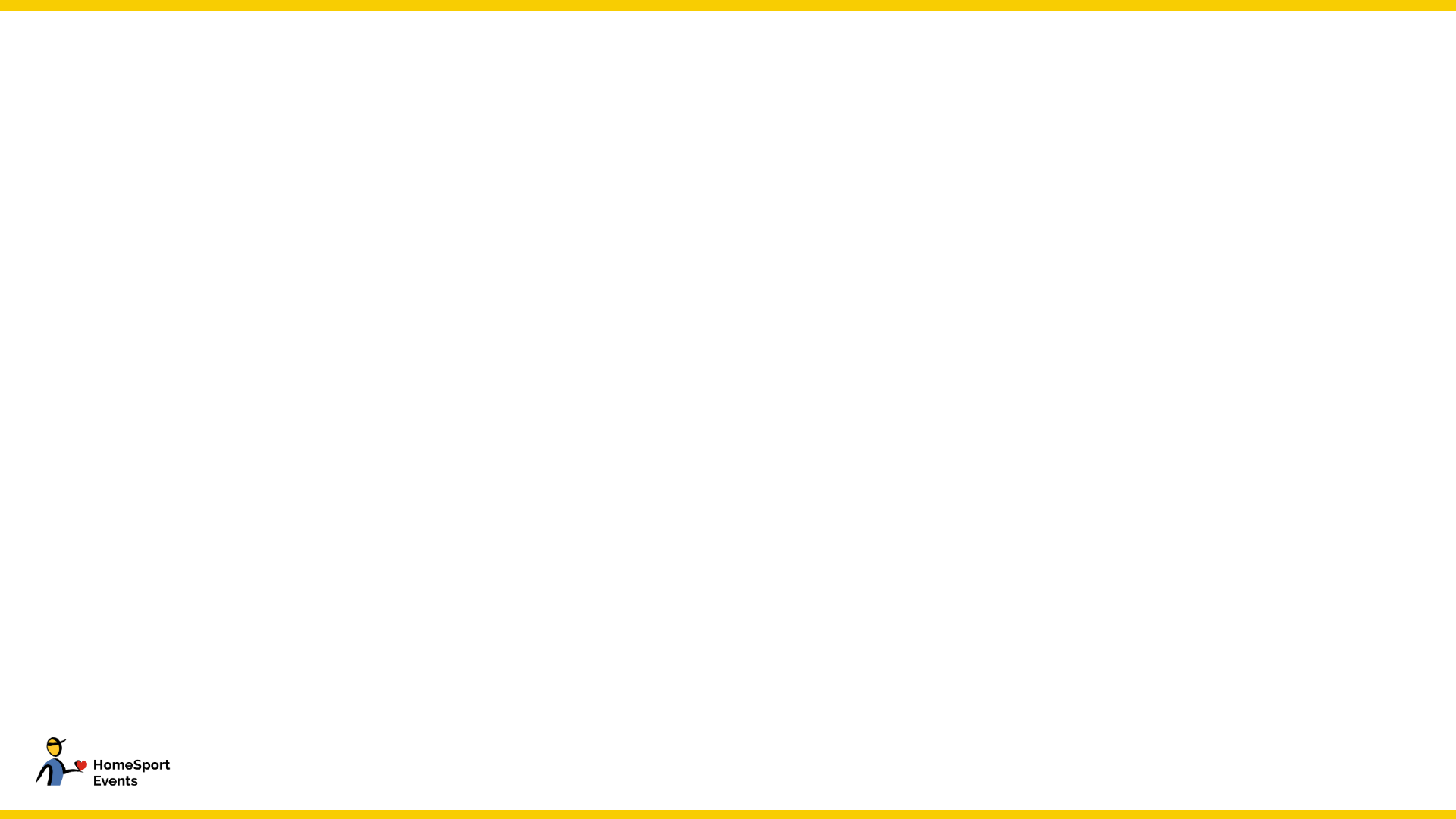 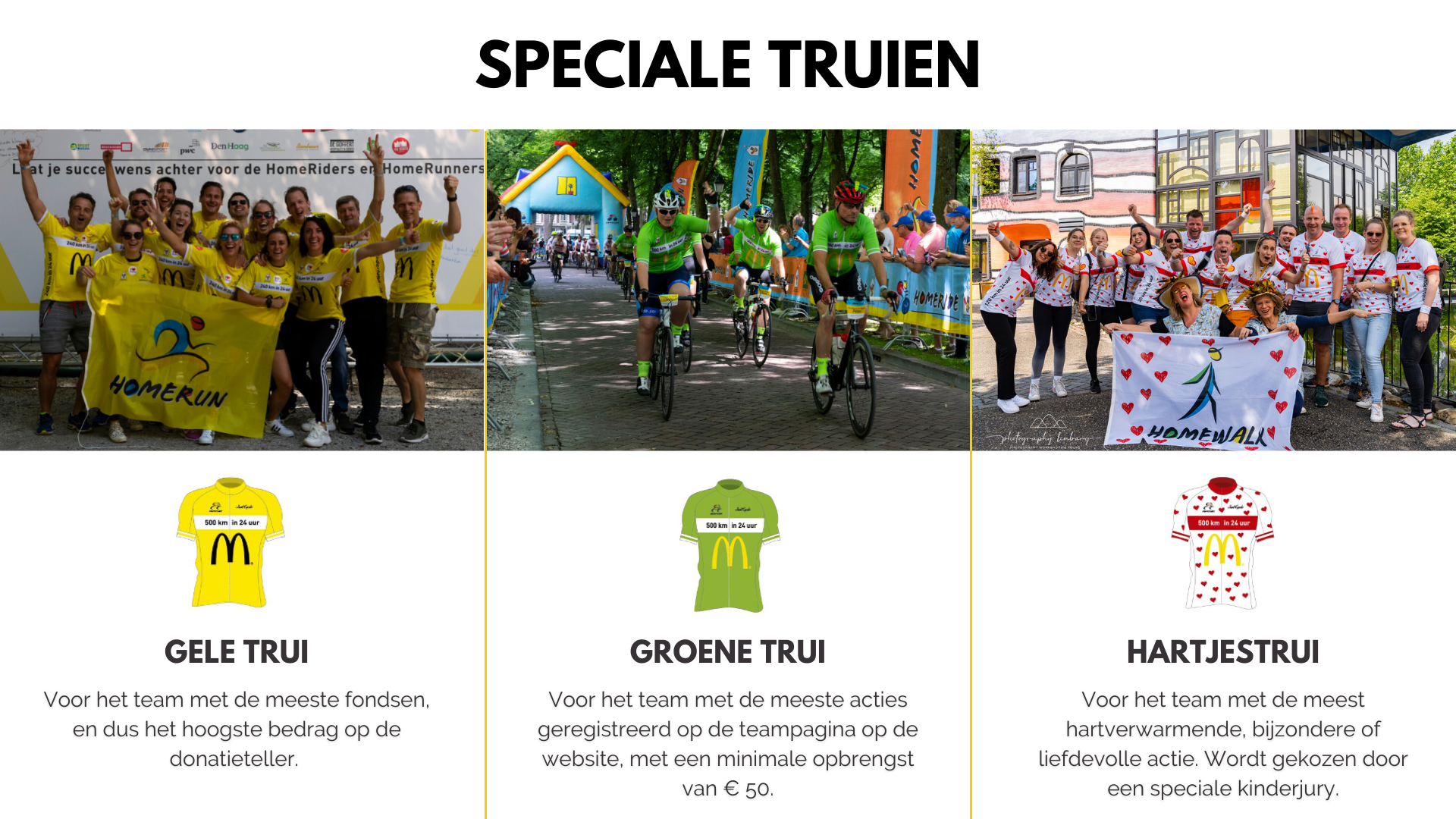